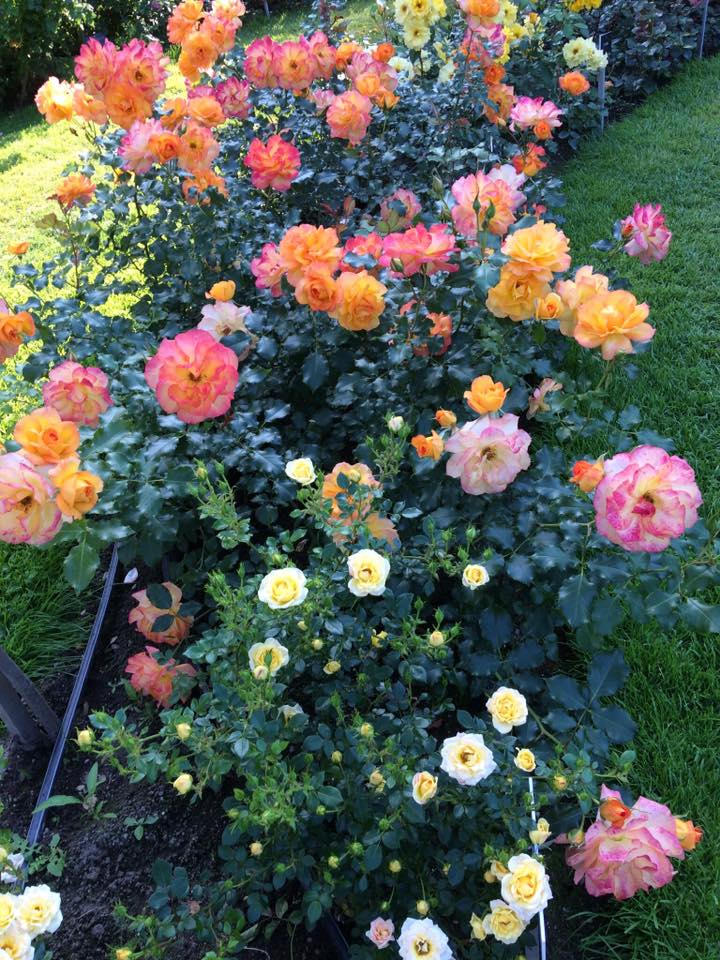 Saavutettava ja selkeä radio-hartausKatri Suhonen, Kirkkohallitus/ KJY
1
Katri Suhonen KJY
11.6.2020
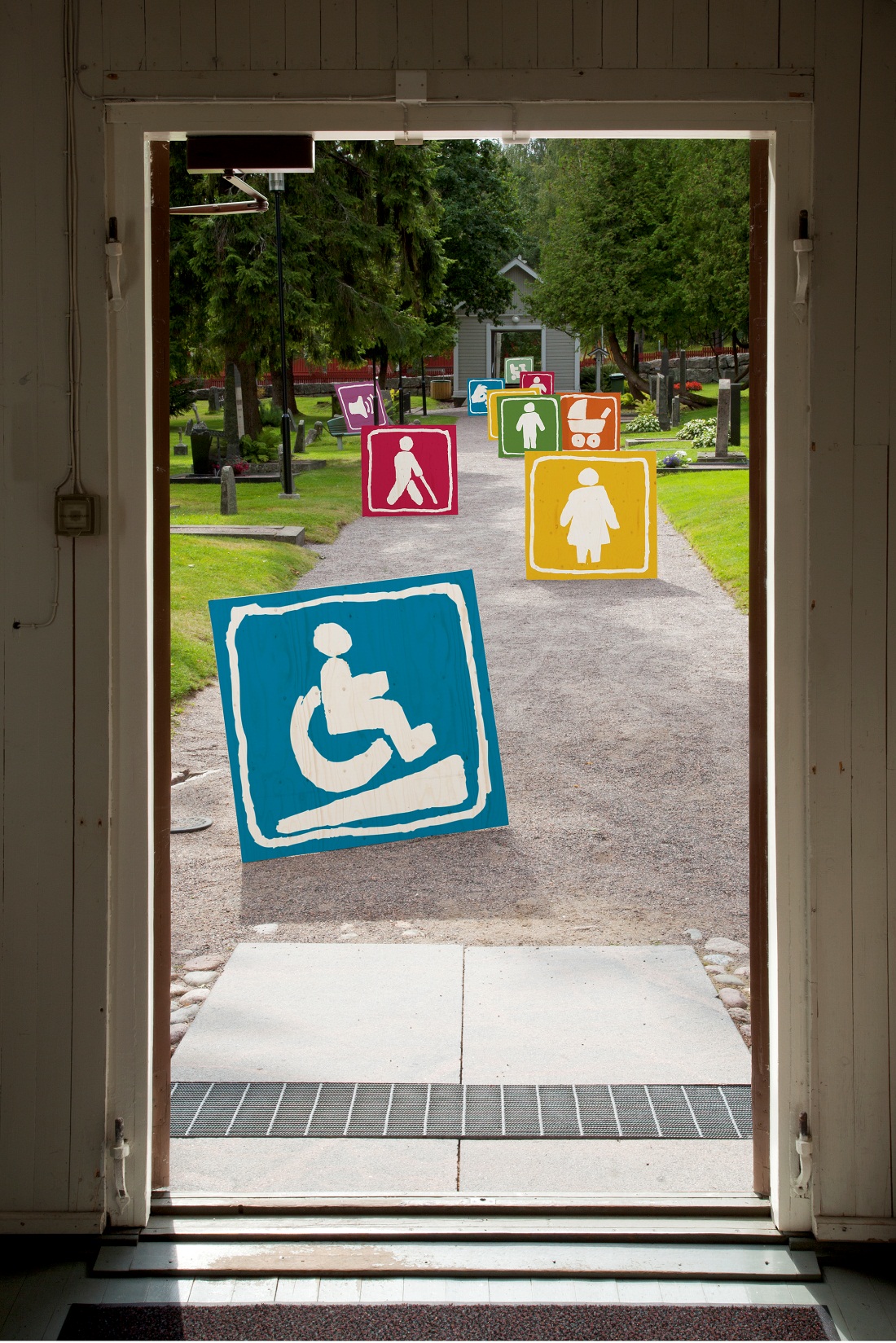 2
Katri Suhonen KJY
11.6.2020
Lähtökohta
Vain kaikille 	avoin kirkko 
	on uskottava 	Kristuksen 	kirkko
3
Katri Suhonen KJY
11.6.2020
[Speaker Notes: Kirkossa kaiken toiminnan tulee olla saavuttavuudesta kumpuavaa, siten että saavutettavuusnäkökulma on sisäänrakennettuna kaikessa kirkon toiminnassa sen eri tasoilla.]
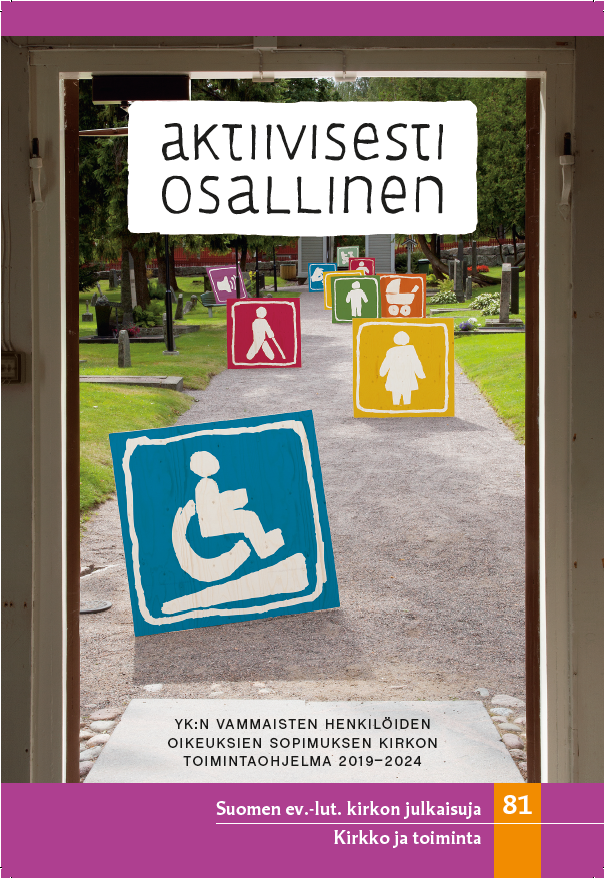 Lähtökohta
-Kirkon kaiken toiminnan tulee olla saavutettavaa.  
-Saavutettavuusnäkökulman pitää olla sisäänrakennettuna kaikessa kirkon toiminnassa sen eri tasoilla. 
-Jokaisella kirkon työntekijällä pitää olla omaan työhönsä liittyvää saavutettavuusosaamista. 
-Lähtökohtana kaikessa toiminnassa on osallisuuden ja toimijuuden mahdollistaminen sekä yhdenvertaisuus. 
-Saavutettava kirkko toteutuu, kun kirkkoa kehitetään yhdessä vammaisten ihmisten kanssa. ”Ei mitään meistä, ilman meitä”.
4
Katri Suhonen KJY
11.6.2020
Keitä vammaiset ihmiset ovat?
1 artikla

Vammaisiin henkilöihin kuuluvat ne, joilla on sellainen pitkäaikainen ruumiillinen, henkinen, älyllinen tai aisteihin liittyvä vamma, joka vuorovaikutuksessa
erilaisten esteiden kanssa voi estää heidän täysimääräisen ja tehokkaan osallistumisensa yhteiskuntaan yhdenvertaisesti muiden kanssa.
5
Katri Suhonen KJY
11.6.2020
Keitä vammaiset ihmiset ovat?
N. 15 % ihmisistä maailmassa on jokin vamma. 
Vammaisia ihmisiä voidaan tarkastella sosiaalisena ryhmänä, koska yhteinen historia ja sosiaalinen asema.
Vammaisuus käsitteenä ei ole yksiselitteinen ja läpi aikojen tarkastelukulma on myös vaihdellut. 
Kirkkomme historiassa vallalla on ollut hyväntekeväisyysmalli.
Nykyään vammaisuus määritetään:
 vuorovaikutuksessa tapahtuvana
ei ole yksilön ominaisuus eikä perustu diagnoosiin
toteutuu rakenteissa ja käytänteissä 
merkittävässä roolissa ihmisoikeudet
6
11.6.2020
Katri Suhonen KJY
Saavutettava ja selkeä radio-hartaus
On jokseenkin varmaa, että jokaista radio-hartautta on kuuntelemassa vammainen henkilö. 
Siksi saavutettavuus ja selkeä viestintä pitää olla hartauksissa sisäänrakennettuina.
Radio-hartaus on itsessään saavutettava olemukseltaan. Se mahdollistuu monelle ilman fyysisiä esteitä.
7
Katri Suhonen KJY
11.6.2020
Saavutettava ja selkeä radio-hartaus
Radio-hartauden pitäjällä täytyy olla:
kykyä ymmärtää, mitä erilaisten vammojen tuomat vaikutukset vaikuttavat kohtaamistilanteisiin
taitoa toimia tilannelähtöisesti ja olla luontevasti omassa tehtävässä saavutettavuuteen liittyvät näkökohdat huomioiden
taitoa mukautua vaihtuviin tilanteisiin
taitoa tunnistaa toisen haavoittuvuus, rajat, reviiri ja ”sietoraja” sekä kunnioittaa niitä ja toimia niiden puitteissa.
8
Katri Suhonen KJY
11.6.2020
Saavutettava ja selkeä radio-hartaus
Käytä lyhyitä lauseita. 
Käytä selkeää ja hyvää yleiskieltä.
Älä käytä kielikuvia ja sanontoja.
Vältä vaikeiden ja monimutkaisten sanojen käyttöä.
Pidä sisältö riittävän lyhyenä, yksinkertaisena ja selkeänä.
9
Katri Suhonen KJY
11.6.2020
Mitä se saavutettavuus olikaan?
10
Katri Suhonen KJY
11.6.2020
Esteettömyys ja saavutettavuus
11
Katri Suhonen KJY
11.6.2020
Esteettömyys
12
Katri Suhonen KJY
11.6.2020
[Speaker Notes: Rakennetun ympäristön esteettömyys
Rakennettu ympäristö ei saa muodostua esteeksi vammaisten henkilöiden osallisuudelle seurakunnan pyhistä toimituksista ja muusta toiminnasta.
Vammaisten henkilöiden liikkumista rakennetussa ympäristössä voidaan tukea rakenteellisten ratkaisuiden lisäksi vapaaehtoisten ja työntekijöiden osaamisella. 
Esteettömät tilat tukevat seurakuntalaisten osallisuuden toteutumisen lisäksi vammaisten henkilöiden työllistymismahdollisuuksia.
 
Asenteellinen ja sosiaalinen esteettömyys 
Asenteellinen ja sosiaalinen esteettömyys kirkossa edellyttää ymmärrystä saavutettavuudesta. Vapaaehtoiset, luottamushenkilöt ja työntekijät ovat keskeisessä roolissa. 
Asenteet ovat usein ratkaiseva tekijä saavutettavuuden ja osallisuuden kannalta. Osa asenteista on tiedostettuja, osa tiedostamattomia. Myönteiset asenteet tekevät esteiden poistamisen mahdolliseksi. 
Kirkon työntekijöillä sen kaikilla tasoilla on syytä olla riittävä ymmärrys saavutettavuudesta yleisellä tasolla ja omaan erityisalaansa liittyen. Jokaiselta työntekijältä löytyvän saavutettavuusosaamisen lisäksi tarvitaan erityistä vammaistyön osaamista. Seurakuntien vammaistyöntekijät ovat alansa asiantuntijoita. Lisäksi tarvitaan kokonaiskirkollista asiantuntevaa ymmärrystä ja vastuuta valtakunnallisella tasolla.
 
Viestinnän esteettömyys
Digitaalisten palvelujen tulee toimia esteettömästi kaikissa tilanteissa. On tärkeää, että seurakuntien verkkosivut ovat Euroopan unionin saavutettavuusdirektiivin mukaiset. Kaikille sopivan suunnittelun periaatteet ohjaavat digitaalisten palvelujen toteuttamista. Huomioon tulee ottaa 
Toiminnassa on hyvä huomioida puhutut ja viitotut kielet sekä eri viestintätavat, -keinot ja -muodot. 
Puheen saavutettavuutta lisää selkeän puhekielen ja selkokielen käyttäminen, huolellinen äänenkäyttö ja äänentoistolaitteiston oikea käyttö
Painetussa ja verkossa jaettavassa viestintämateriaalissa on kiinnitettävä huomiota kieleen, taittoon ja kuviin.]
Saavutettavuus kirkossa
Lähtökohtaisesti kaikki kirkon toiminta on avointa kaikille. Se edellyttää esteettömyyttä. 

Esteettömyyttä voidaan ylläpitää ja kehittää: 
ammatillisella asiantuntemuksella
kokemusasiantuntijuutta hyödyntämällä

Kaikille sopiva suunnittelu toiminnan ytimeen myös hartauksia suunniteltaessa!
13
11.6.2020
Katri Suhonen KJY
[Speaker Notes: "kaikille sopiva suunnittelu" tarkoittaa tuotteiden, ympäristöjen, ohjelmien ja palvelujen suunnittelua sellaisiksi, että kaikki ihmiset voivat käyttää niitä mahdollisimman laajasti ilman mukautuksia tai erikoissuunnittelua. "Kaikille sopiva suunnittelu" ei sulje pois yksittäisten vammaisryhmien mahdollisesti tarvitsemia apuvälineitä.
Kaikille sopiva suunnittelu vähentää kohtuullisen mukauttamisen tarvetta mutta ei poista sitä.]
Saavutettavuus kirkossa
Auttajista osallisuuden ja toimijuuden mahdollistajiksi
14
Katri Suhonen KJY
11.6.2020
Auttajista osallisuuden ja toimijuuden mahdollistajiksi
Kirkon historiassa on voimakkaasti ollut sääliperustainen auttaminen. 

Nykyään vammaisuuteen liittyvät kysymykset ovat ihmisoikeuskysymyksiä, eivät hyväntekeväisyyttä.

Jos pohdit vammaisuuteen liittyvää teemaa hartaudessa, kysy peiliksi kirkkomme saavutettavuuden asiantuntijoita ja kokemusasiantuntijoita. Suomessa on koko maan kattavasti vammaistyöntekijöitä ja viittomakielisen työntekijöitä, jotka ovat omalla alueellaan saavutettavuuden asiantuntijoita. 

He auttavat mielellään kysyjää. 
15
Katri Suhonen KJY
11.6.2020
aktiivisesti osallinen
aktiivisesti osallinen täydentää kirkon saavutettavuusohjelmaa, saavua, joka julkaistiin 2012. Se on jatkoa myös Kirkon ensimmäiselle vammaispoliittiselle ohjelmalle, Kirkko kaikille- ohjelmalle (2004).
Yhtä paljon kaikille ei ole yhtä paljon kaikille!

Kannattaa käydä lukemassa nämä painotuotteet netistä. Niin kirkon vammaiskäsitys tulee tutuksi.
16
11.6.2020
Katri Suhonen KJY
aktiivisesti osallinen 2019-2024
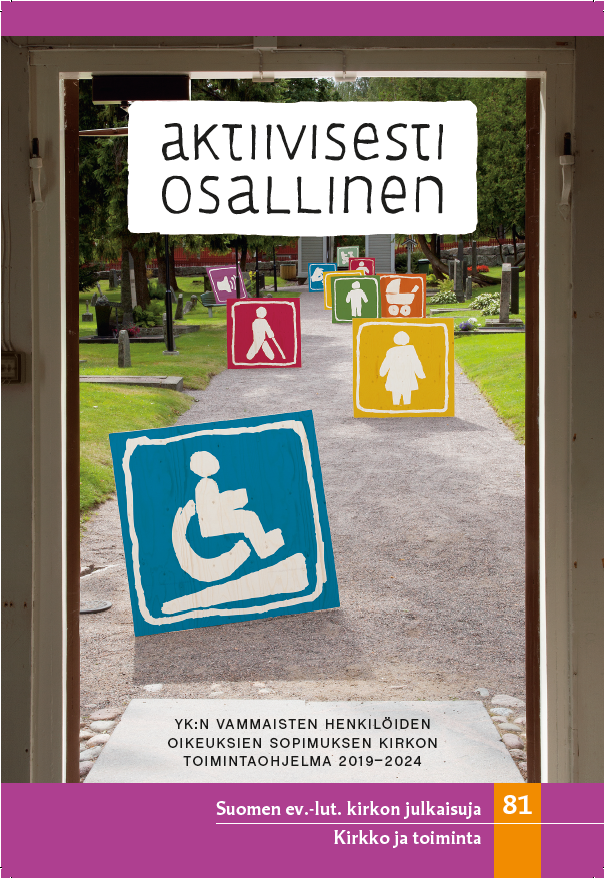 17
Katri Suhonen KJY
11.6.2020
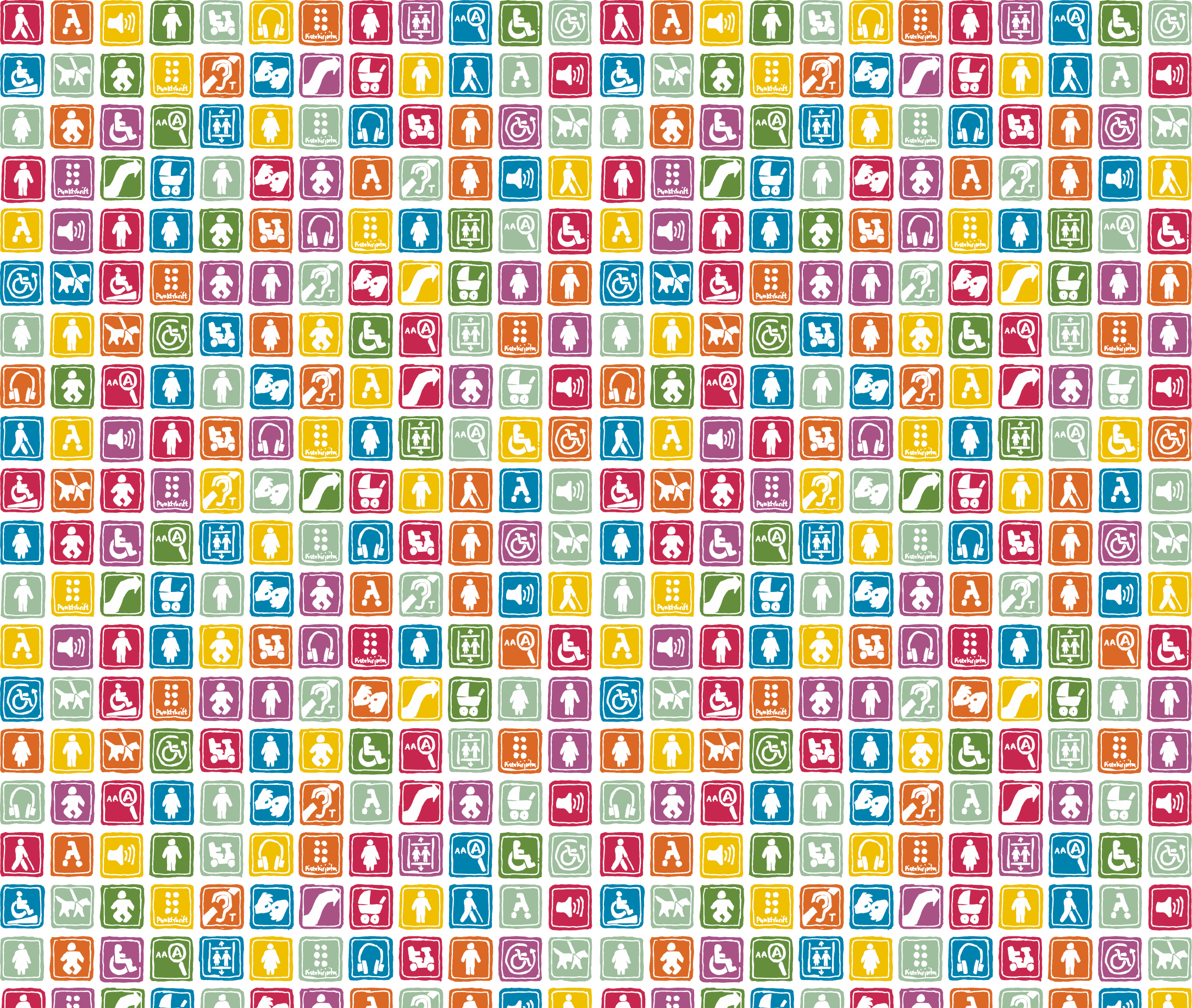 aktiivisesti osallinen
”Aina kannattaa kysyä” on hyvä perusohje toiminnassa vammaisten henkilöiden kanssa. Vammaisia henkilöitä tulee kuulla kokemusasiantuntijoina heihin liittyvissä asioissa toiminnan kaikissa vaiheissa: suunnittelussa, toteutuksessa, arvioinnissa ja kehittämisessä. ”
 	
		-Antti Björklund-
[Speaker Notes: Saavutettavuus täytyy olla kaikilla kirkon työntekijöillä selkärangassa. Lisäksi tarvitaan erityistä osaamista.
Erityistyöaloista: Hyödynnä siis oman alueesi erityisasiantuntijaa. Kannattaa kysyä myös vammaisilta ihmisiltä heitä koskevista teemoista.]
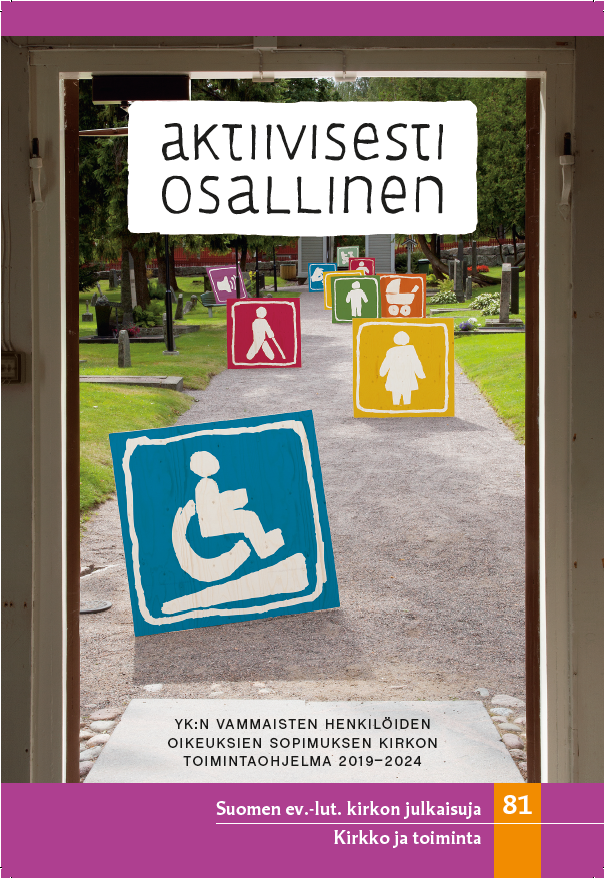 Kysy ihmeessä lisää!  katri.suhonen@evl.fimaria.lindberg@evl.fi
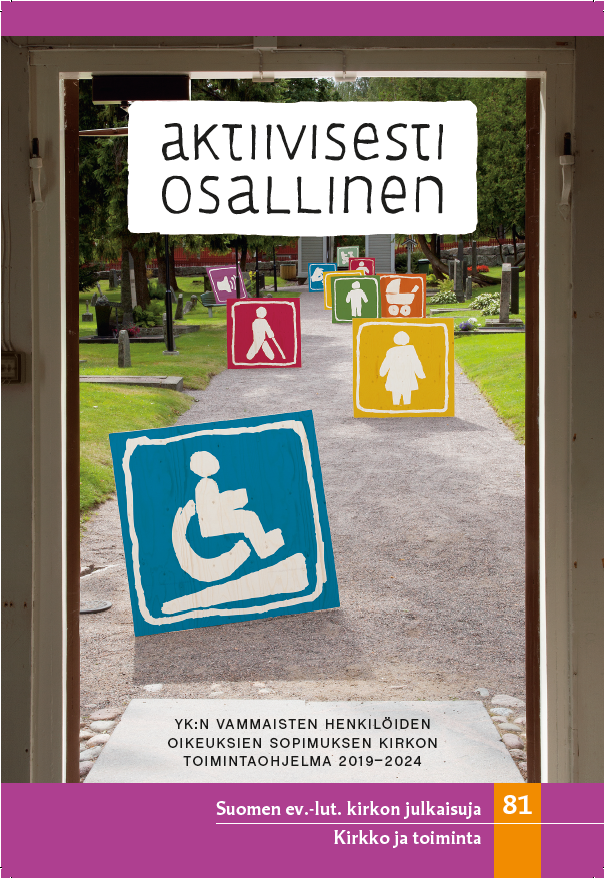 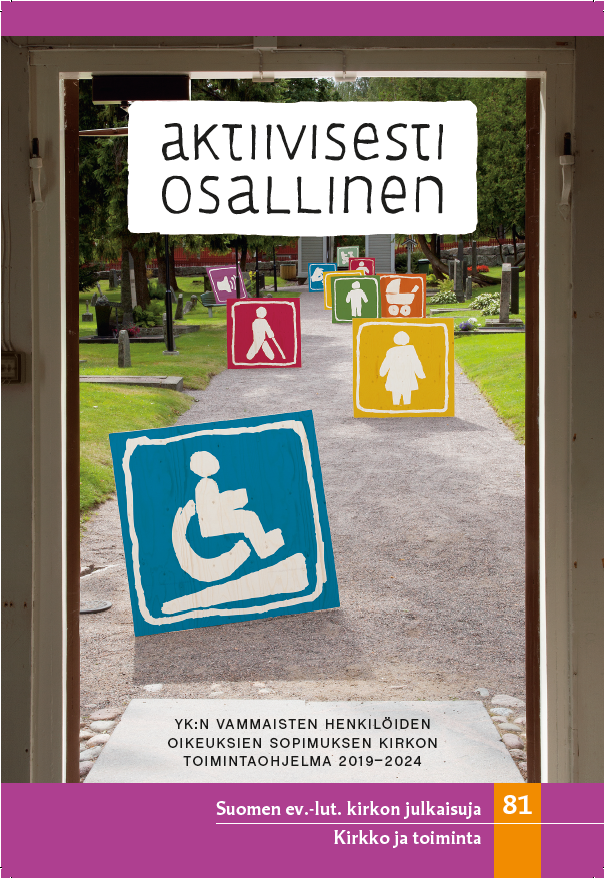 19
Katri Suhonen KJY
11.6.2020
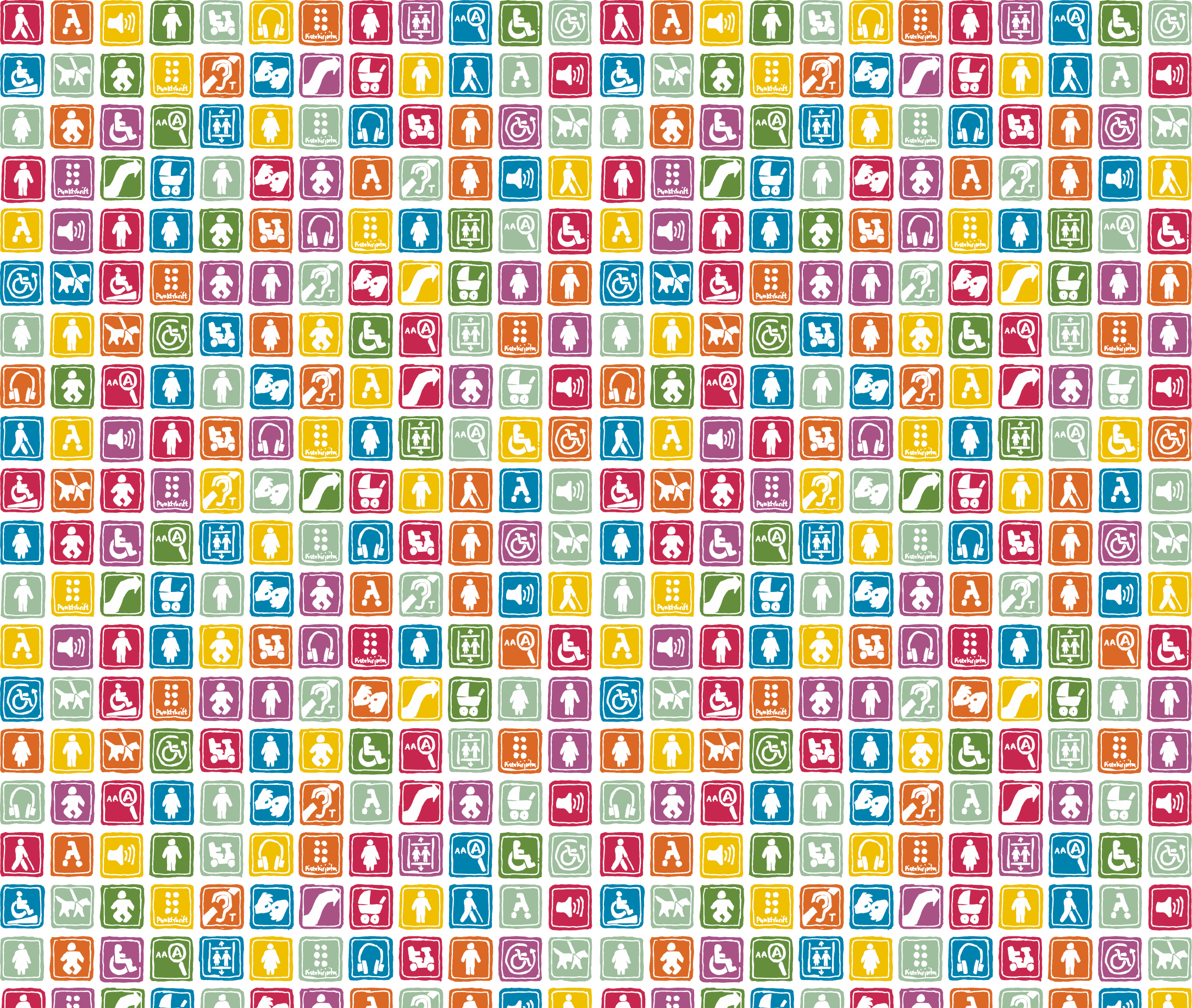 20
Katri Suhonen KJY
11.6.2020